Year 5 Block 1 Number: Place Value
Number to 10,000
NCLO:  Read, write, order and compare numbers to at least 1,000,000 and determine the value of each digit.
Key vocabulary and questions
Pictorial images, objects, represent
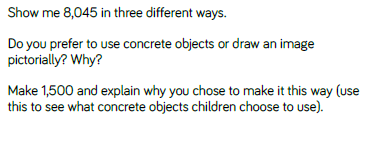 Fluency
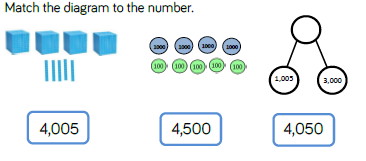 Fluency
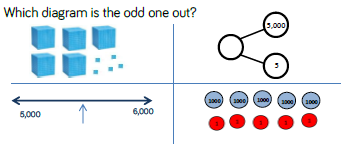 Fluency
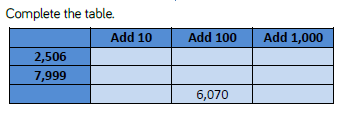 Reasoning and problem solving
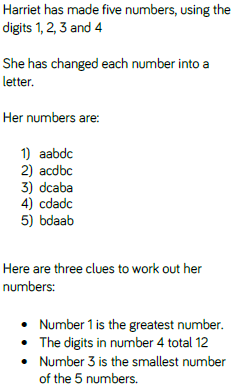 Reasoning and problem solving
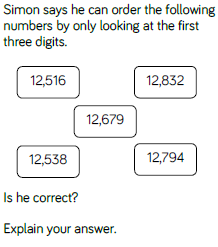 Year 5 Block 1 Number: Place Value
Roman numerals to 1,000
NCLO:  Read Roman numerals to 1000 (M) and recognise years written in Roman numerals
Key vocabulary and questions
Pattern, Representation, Number system
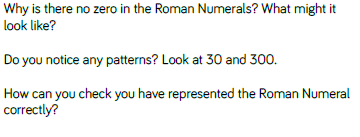 Fluency
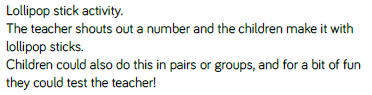 Fluency
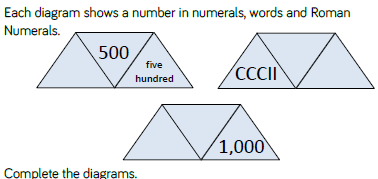 Fluency
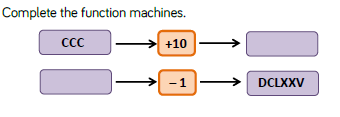 Reasoning and problem solving
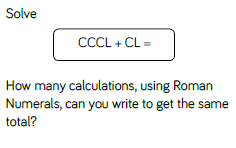 Reasoning and problem solving
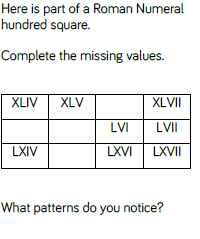 Year 5 Block 1 Number: Place Value
Round to the nearest 10, 100 and 1,000
NCLO:  Round any number up to 1,000,000 to the nearest 10, 100, 1,000, 10,000 and 100,000
Key vocabulary and questions
Same, different, round
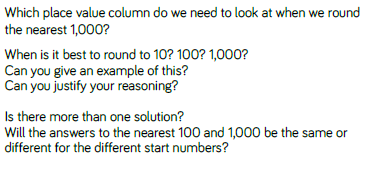 Fluency
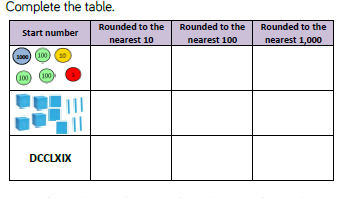 Fluency
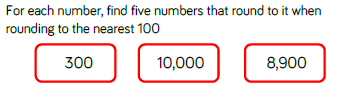 Fluency
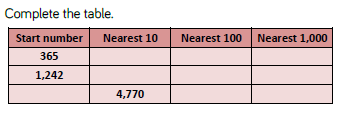 Reasoning and problem solving
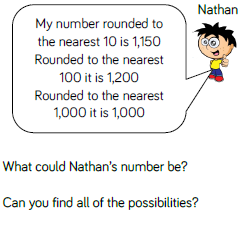 Reasoning and problem solving
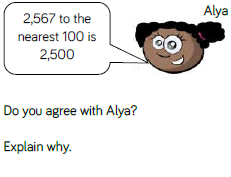 Reasoning and problem solving
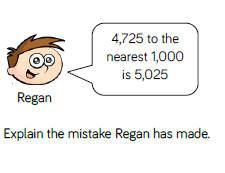 Year 5 Block 1 Number: Place Value
Numbers to 100,000
NCLO:  Read, write, order and compare numbers to at least 1,000,000 and determine the value of each digit.
Key vocabulary and questions
estimate, number sequence, forwards, backwards
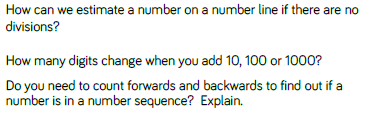 Fluency
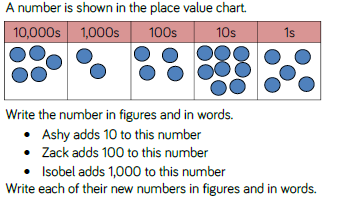 Fluency
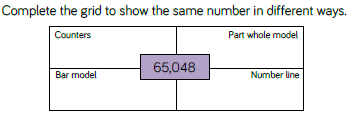 Fluency
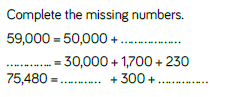 Reasoning and problem solving
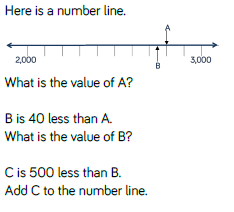 Reasoning and problem solving
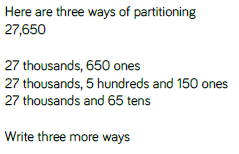 Reasoning and problem solving
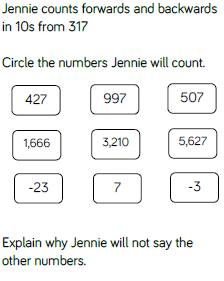 Year 5 Block 1 Number: Place Value
Compare and order numbers to 100,000
NCLO:  Read, write, order and compare numbers to at least 1,000,000 and determine the value of each digit.
Key vocabulary and questions
value, whole, part whole
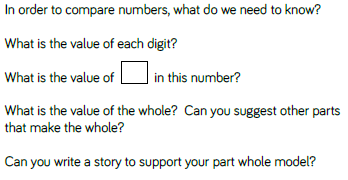 Fluency
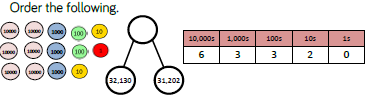 Fluency
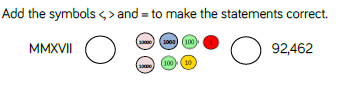 Fluency
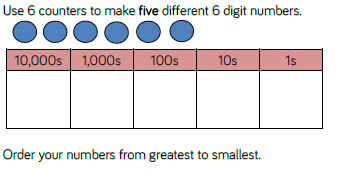 Reasoning and problem solving
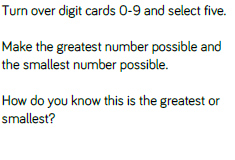 Reasoning and problem solving
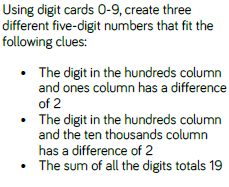 Reasoning and problem solving
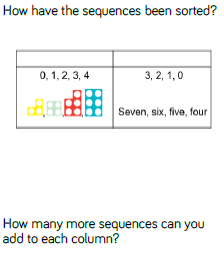 Year 5 Block 1 Number: Place Value
Round numbers within 100,000
NCLO:  Round any number up to 1,000,000 to the nearest 10, 100, 1,000, 10,000 and 100,000
Key vocabulary and questions
multiples, round, justify, explain
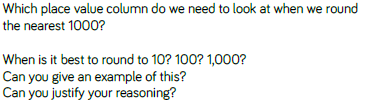 Fluency
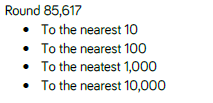 Fluency
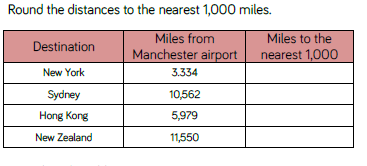 Fluency
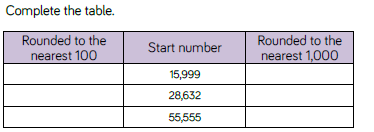 Reasoning and problem solving
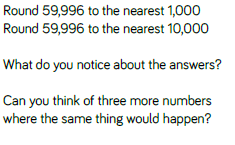 Reasoning and problem solving
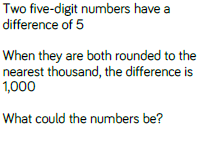 Year 5 Block 1 Number: Place Value
Numbers to a million
NCLO:  Read, write, order and compare numbers to at least 1,000,000 and determine the value of each digit.
Key vocabulary and questions
represent
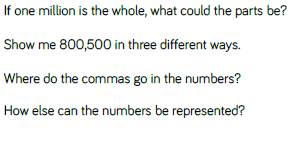 Fluency
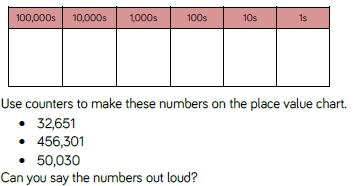 Fluency
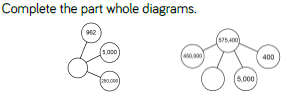 Fluency
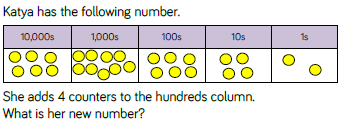 Reasoning and problem solving
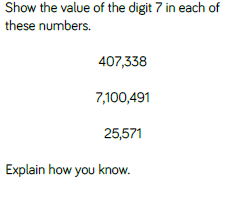 Reasoning and problem solving
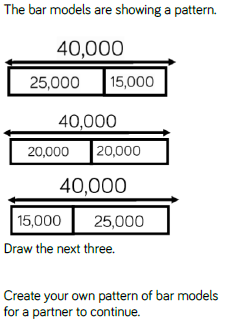 Year 5 Block 1 Number: Place Value
Counting in 10s, 100s, 1,000s, 10,000s and 100,000s
NCLO:  Count forwards or backwards in steps of powers of 10 for any given number up to 1,000,000
Key vocabulary and questions
rule, sequence, negative, rule
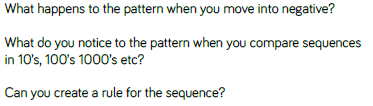 Fluency
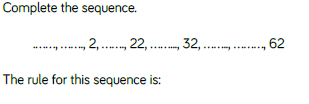 Fluency
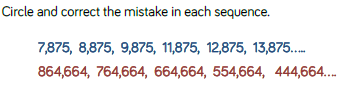 Fluency
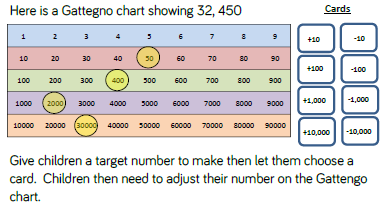 Reasoning and problem solving
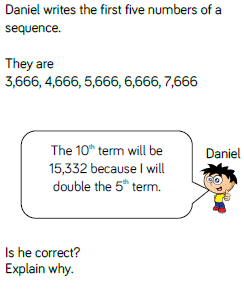 Reasoning and problem solving
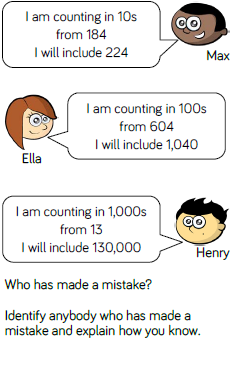 Year 5 Block 1 Number: Place Value
Compare and order numbers to a million
NCLO:  Read, write, order and compare numbers to at least 1,000,000 and determine the value of each digit.
Key vocabulary and questions
whole, part whole, compare, place value
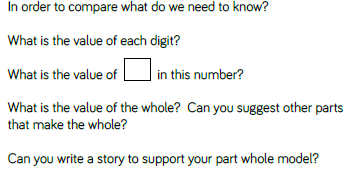 Fluency
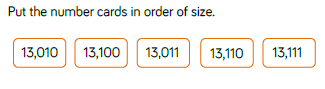 Fluency
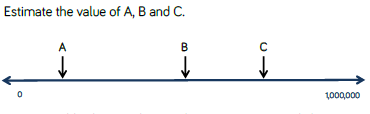 Fluency
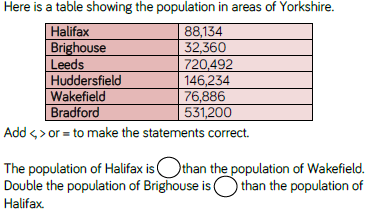 Reasoning and problem solving
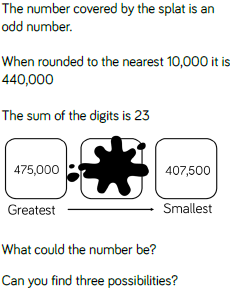 Reasoning and problem solving
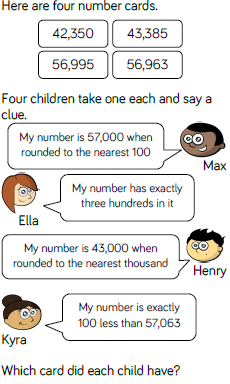 Year 5 Block 1 Number: Place Value
Round numbers to a million
NCLO: Round any number up to 1,000,000 to the nearest 10, 100, 1,000, 10,000 and 100,000
Key vocabulary and questions
rule, rounding
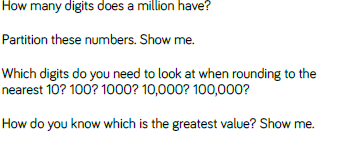 Fluency
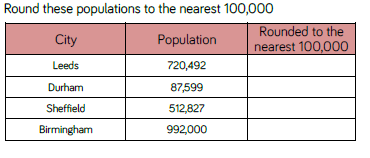 Fluency
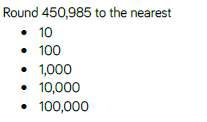 Fluency
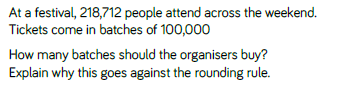 Reasoning and problem solving
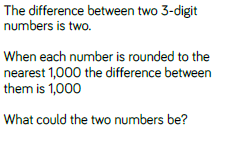 Reasoning and problem solving
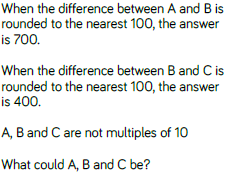 Year 5 Block 1 Number: Place Value
Negative numbers
NCLO: Interpret negative numbers in context, count forwards and backwards with positive and negative whole numbers including through zero.
Key vocabulary and questions
forwards, backwards, negative, warmest, coldest
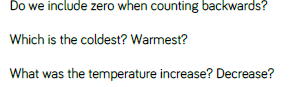 Fluency
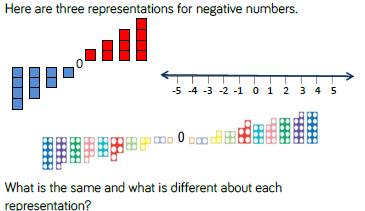 Fluency
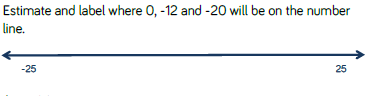 Fluency
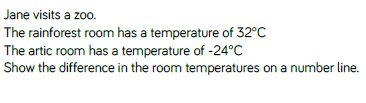 Reasoning and problem solving
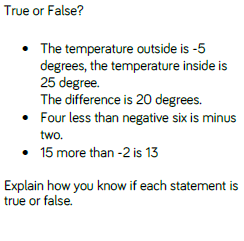 Reasoning and problem solving
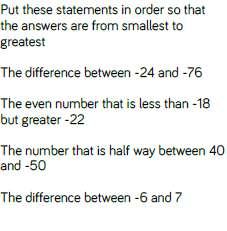